Introductions
Staff
MCHB Attendees
Youth Attendees (names not included)
NAB Members
Sally Adams
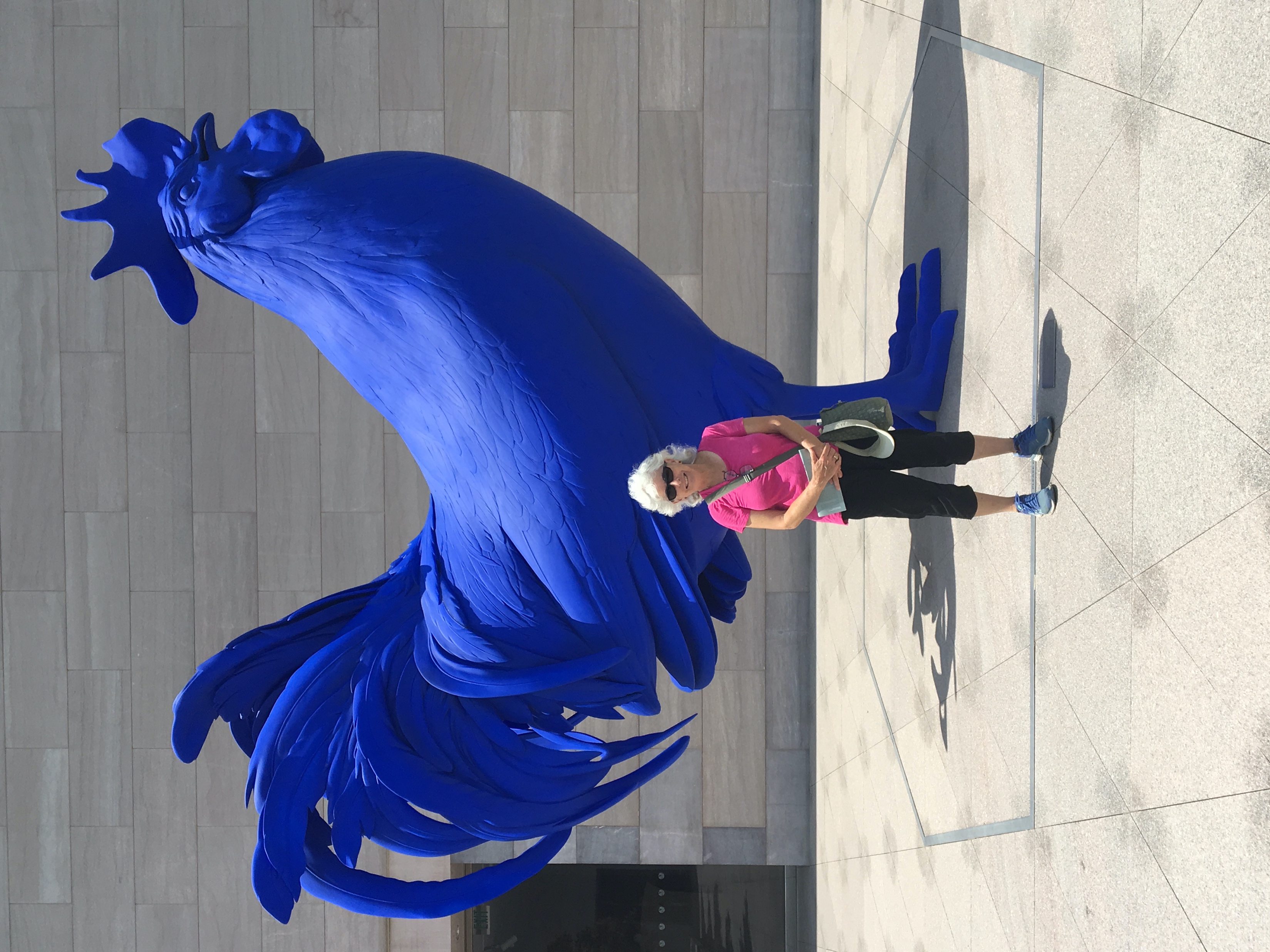 I used a rotary dial phone to connect when seeing each other in-person was not possible. Connecting with out of town peers generally involved letter writing, which I enjoyed.
Lynn Bretl
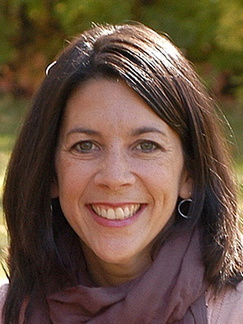 Claire Brindis
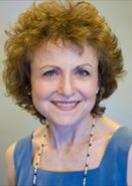 Telephone calls and writing notes or letters were primary source of connecting
Anna Corona
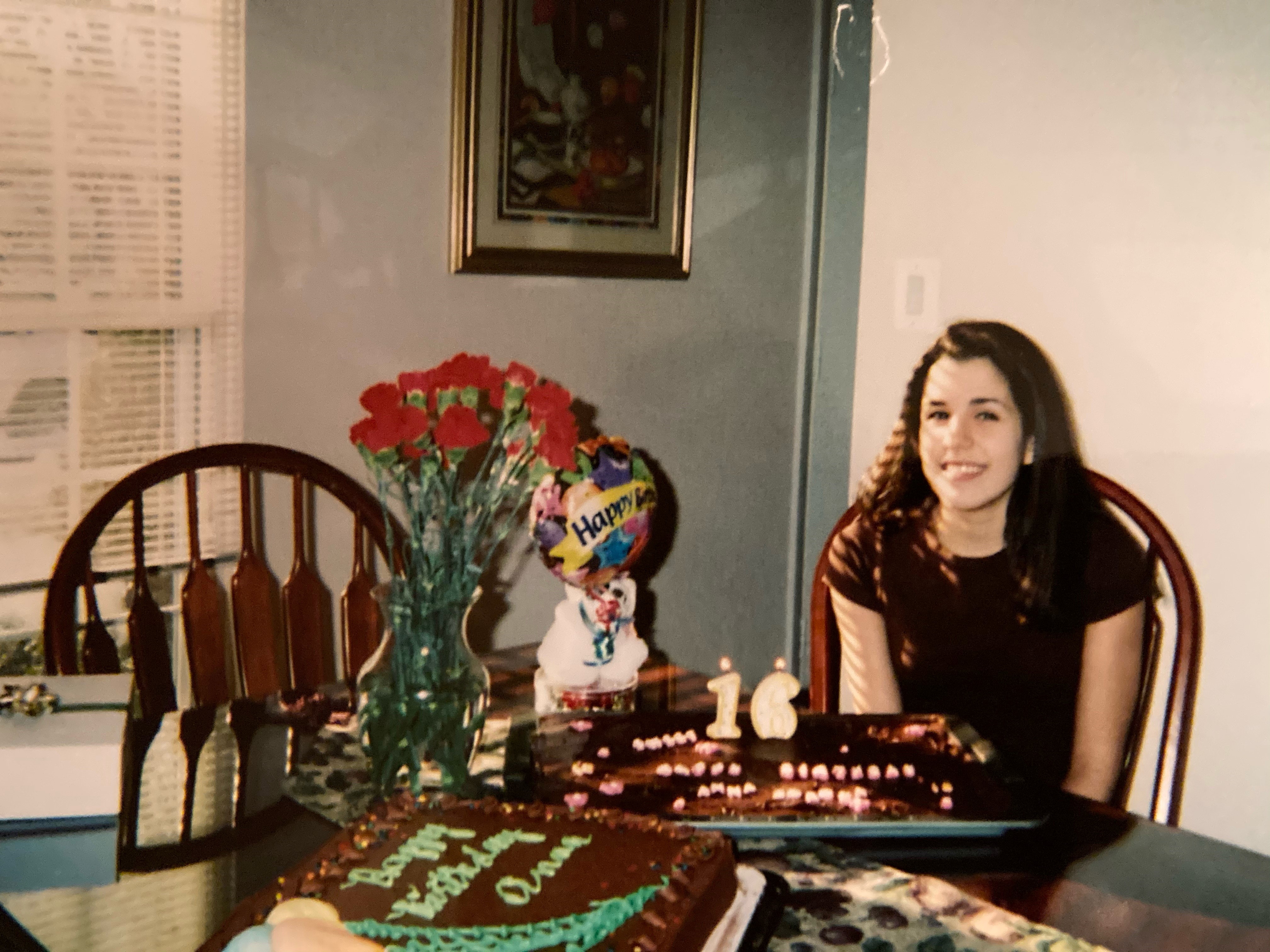 AOL Instant Messenger and a house line featuring a special ring just for my friends
Wendy Davis
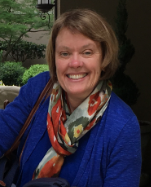 I connected with peers outside of in-person gatherings by (old-fashioned, land line) telephone and letter writing.
Charles Irwin
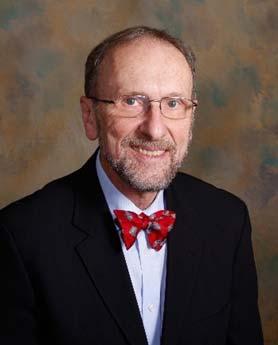 I had a pen-pal from Japan and we communicated through letters until I went to college. We recently re-connected through email after having lost contact for over 50 years.
Jennifer Le
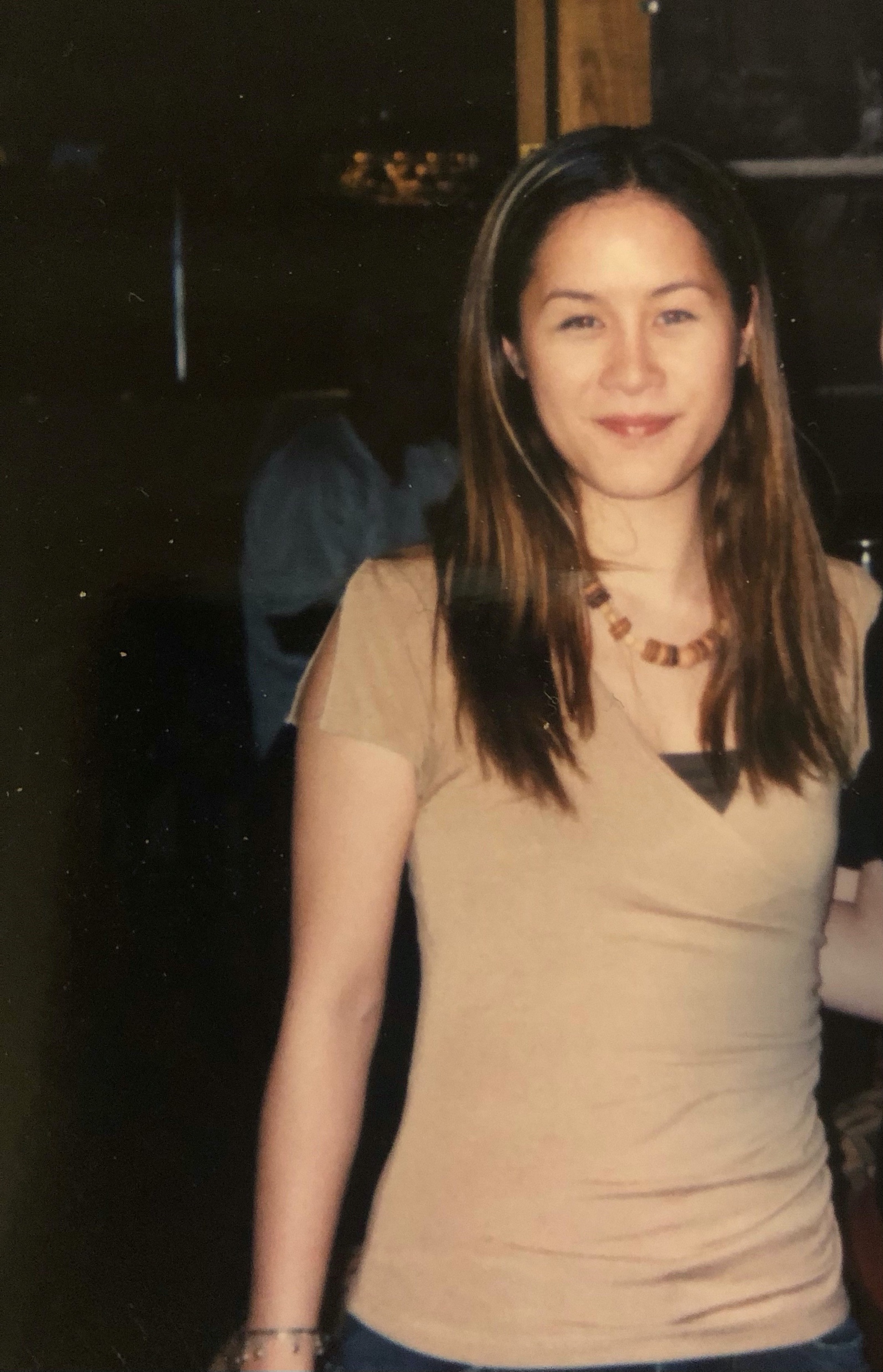 By phone (landline, cord and cordless telephone), handwritten notes passed in class/hallways, AOL Instant Messenger, and MySpace (before Facebook took over).
Jane Park
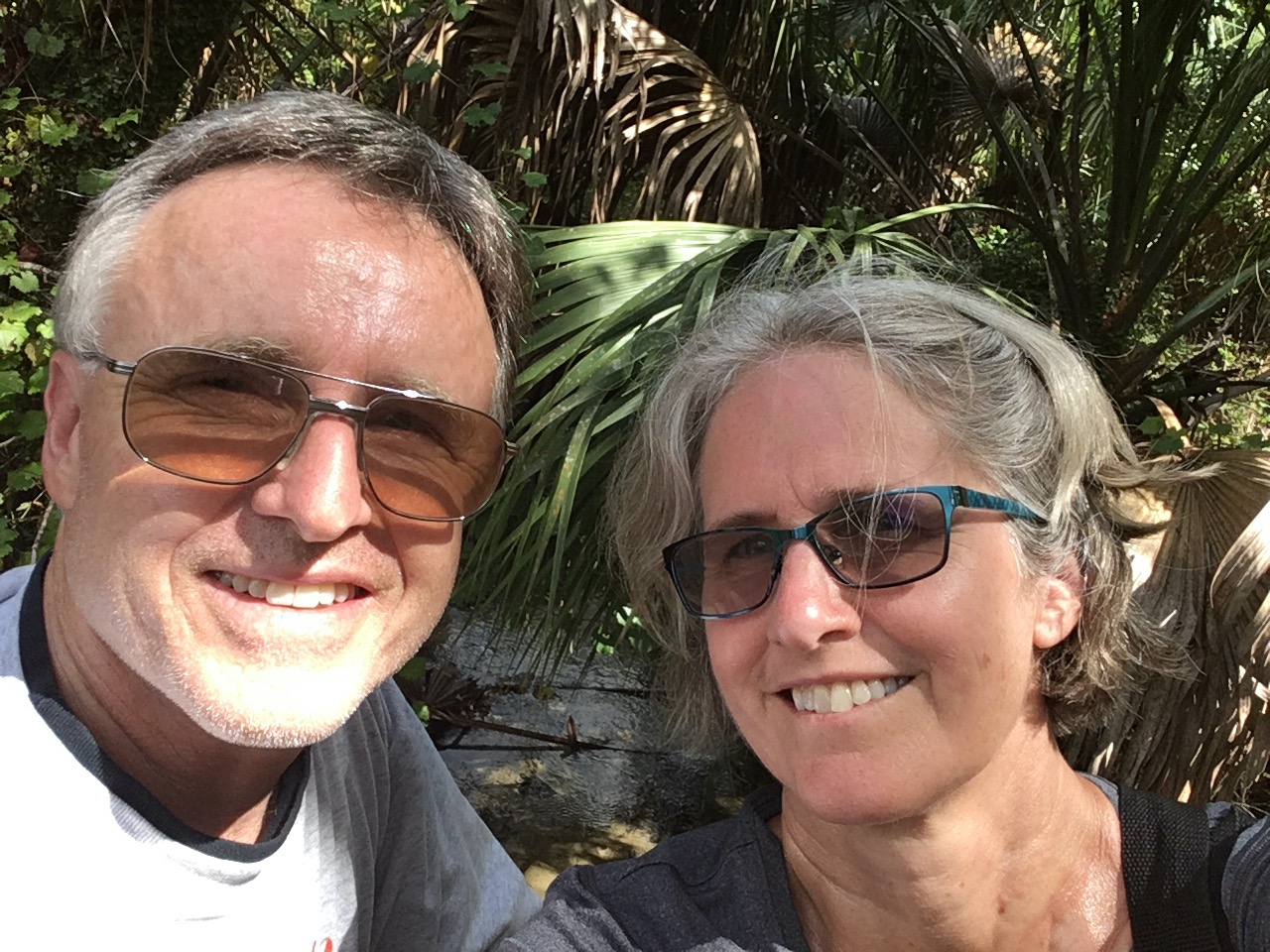 Caroline Stampfel
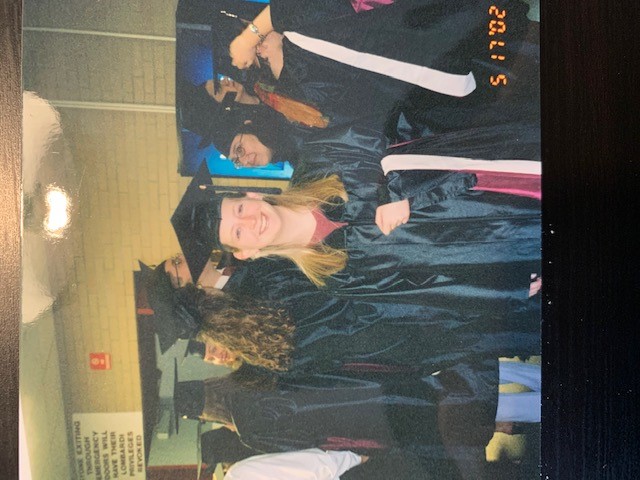 I have a box  of letters that my friends and I wrote to each other; some were sent via mail, and some were dropped in each other’s lockers.
Jason Schaub
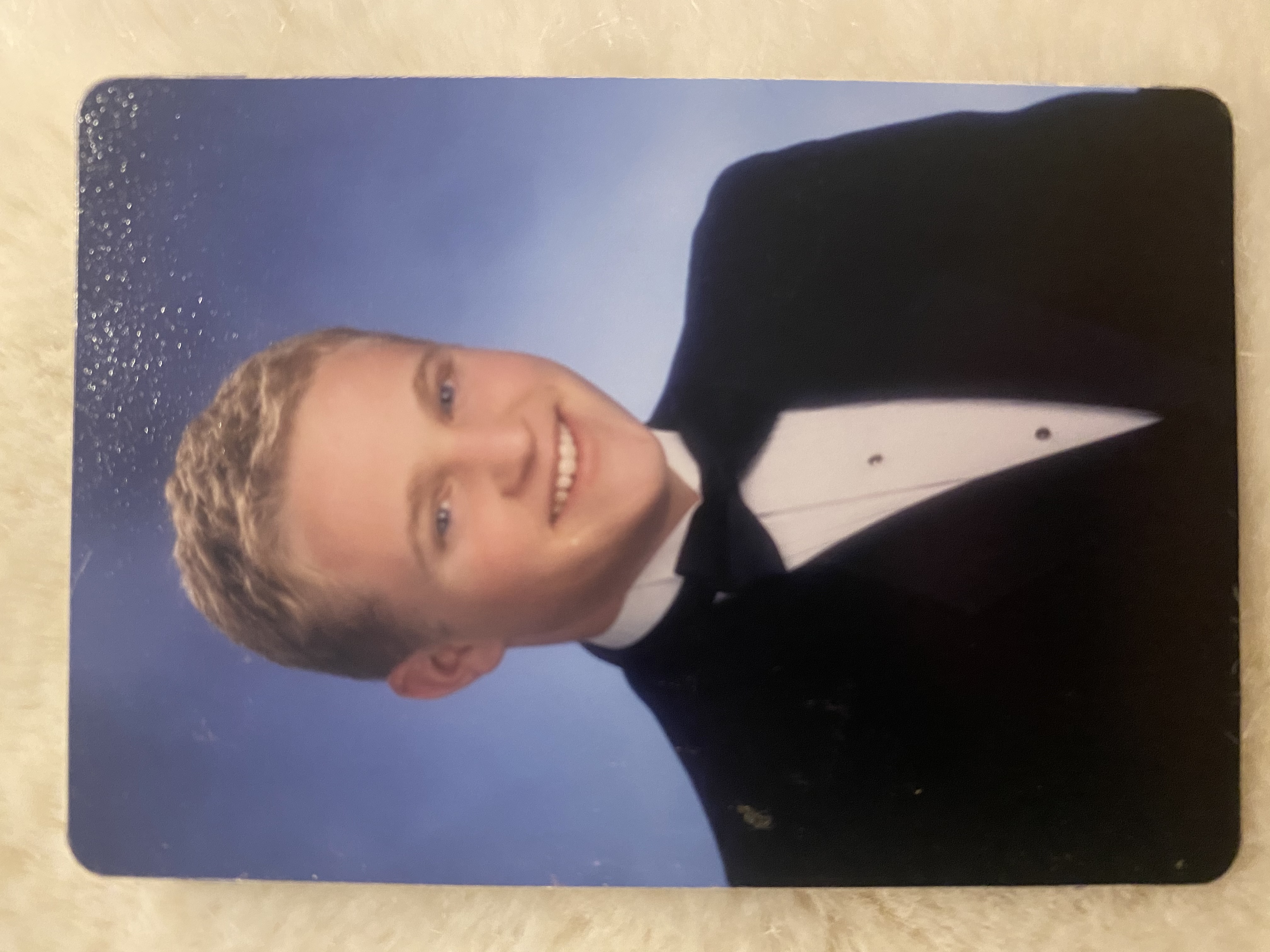 Definitely began with the ”house phone”... but by college we were in the iPhone era.
Rachel Wallace-Brodeur
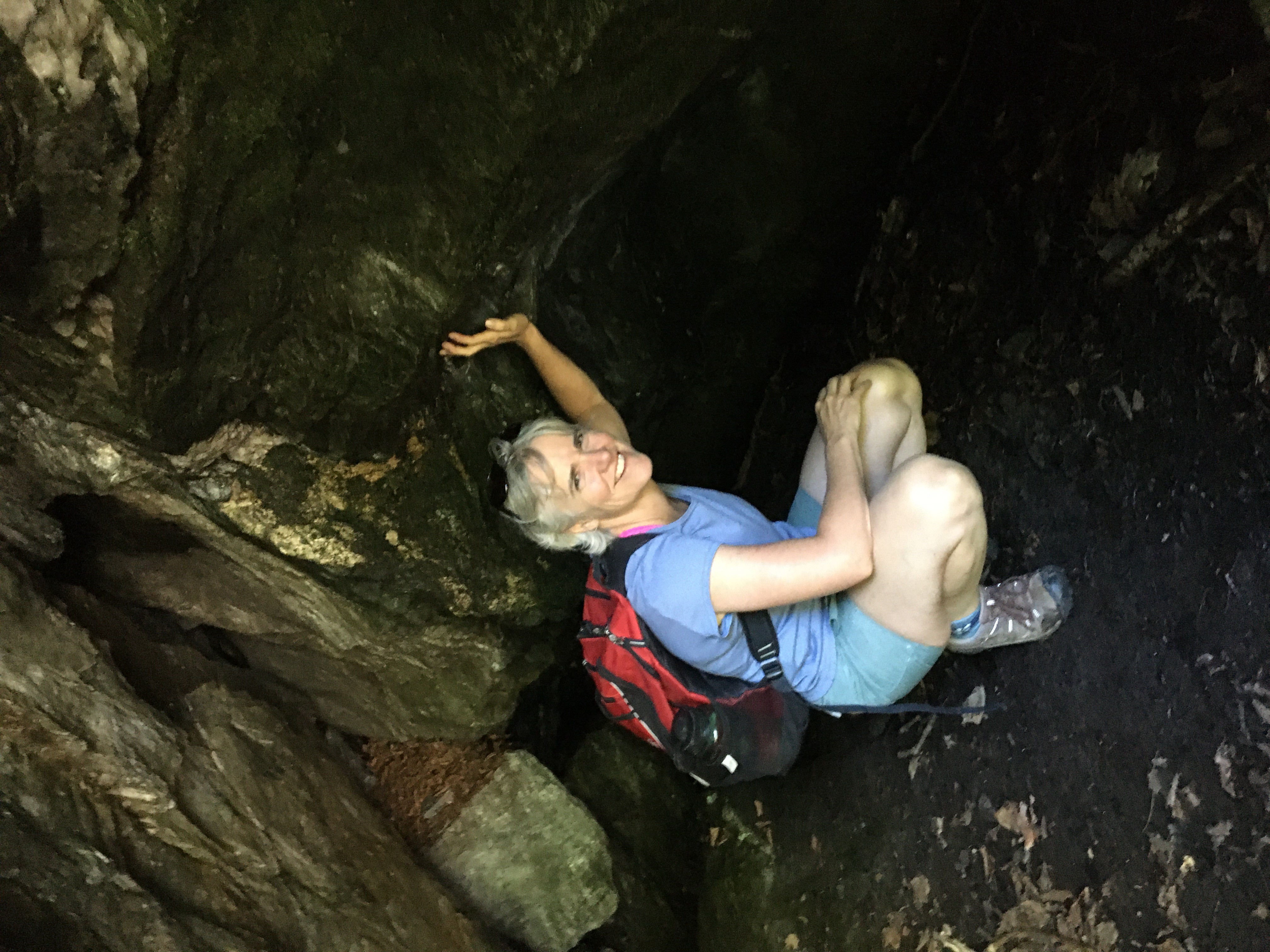 I had a pen pal in Nebraska and we would write each other letters and send pictures of things we were doing.
Iliana White
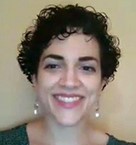 Other Staff
Renee Sieving
Susan Richardson
Sara Kinsman
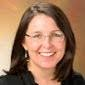 Pamella Vodicka
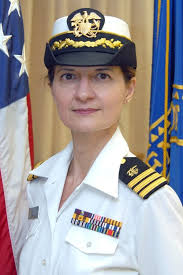 My favorite form of communication was in a group… as you can see, I was exhibiting early signs of my interest in food & nutrition!
Chad Abresch
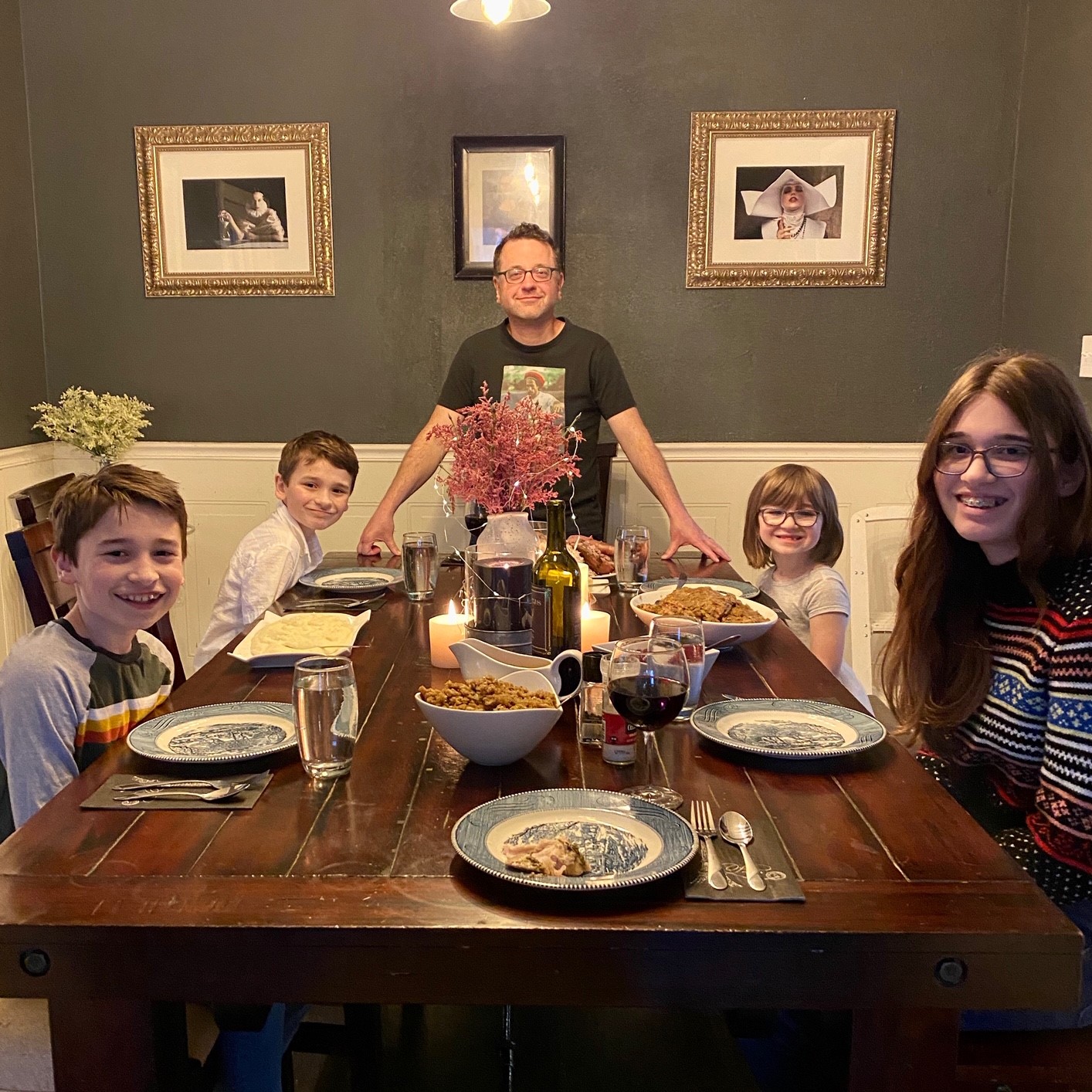 Passing notes or talking on the phone.
Dennis Barbour
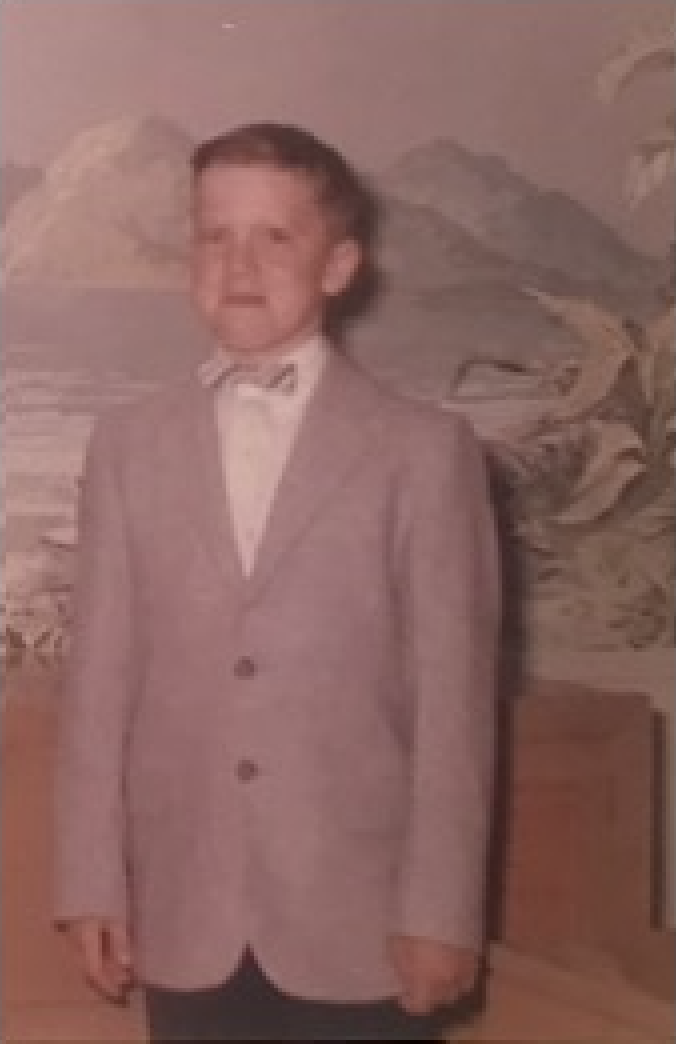 All of my peer connections were together in common physical spaces. Technology was not an issue at that point.
Christina Boothby
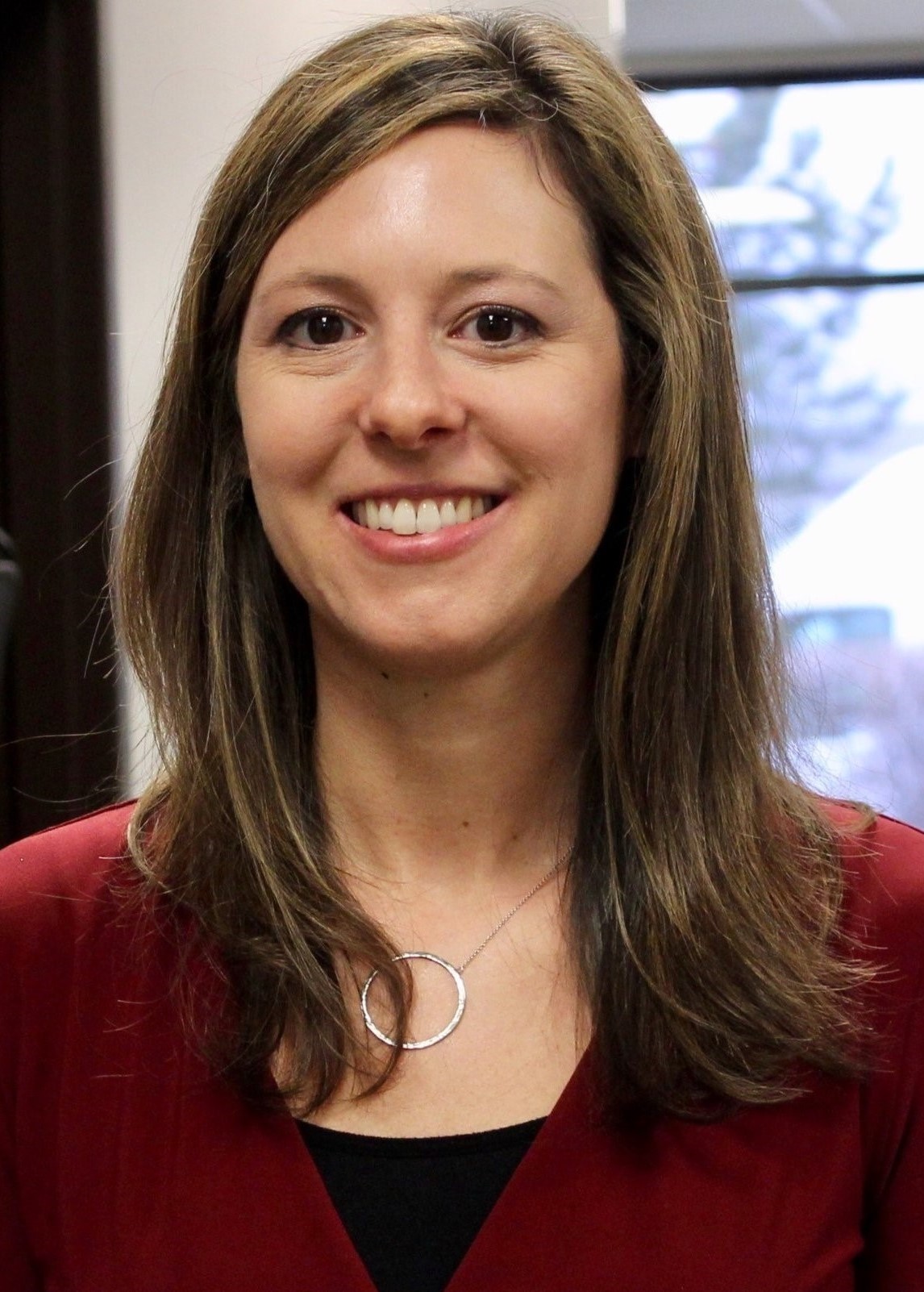 Cora Breuner
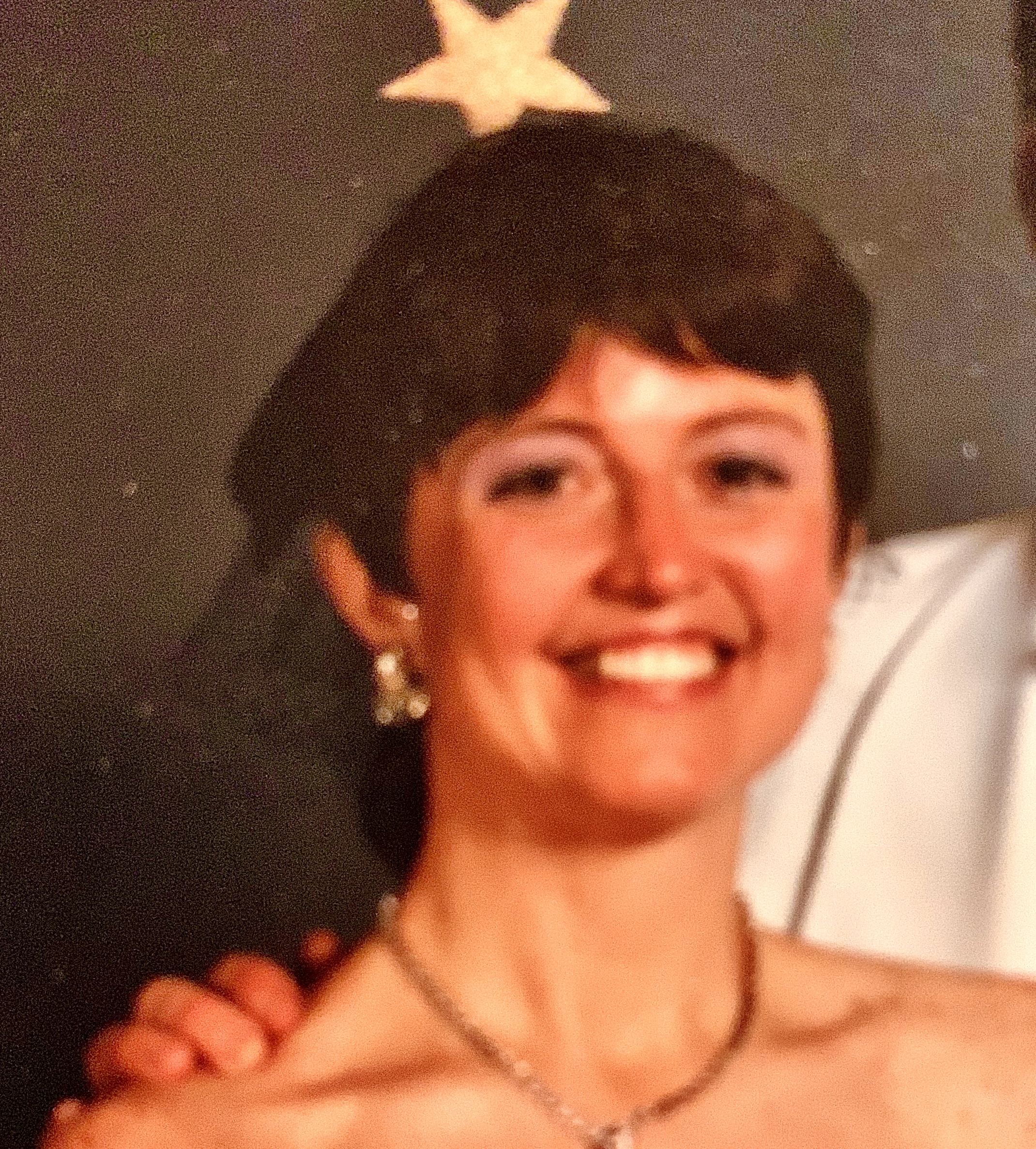 Stephanie Campbell
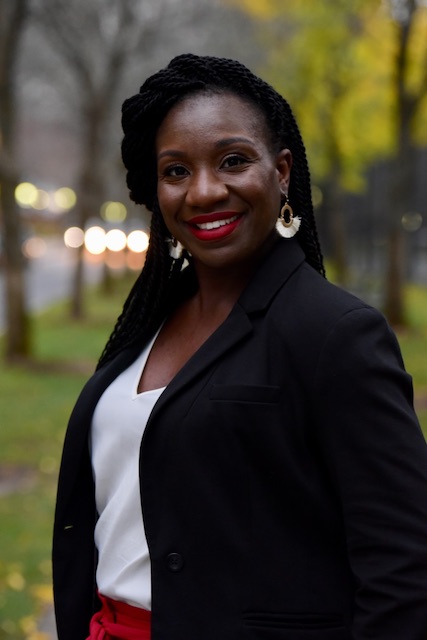 Connecting on the telephone and AOL Messenger
Paula Fields
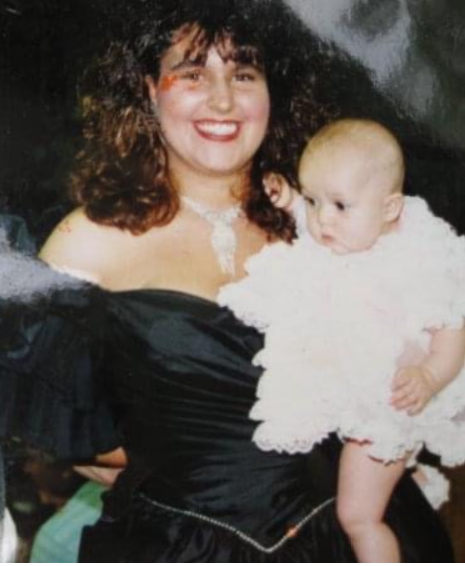 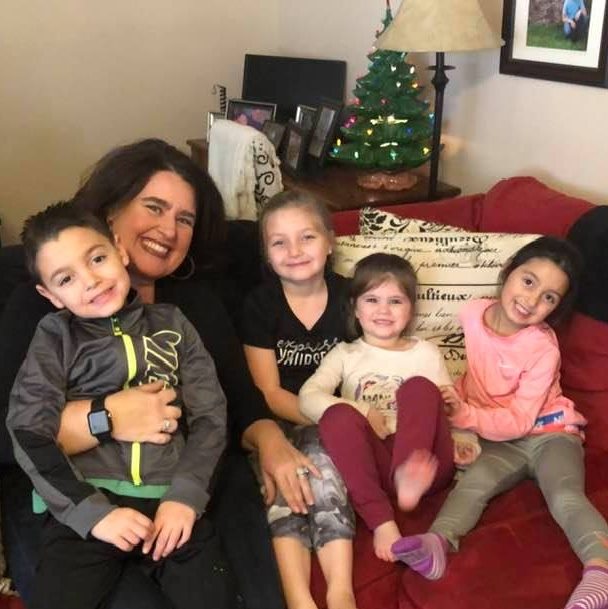 Primary connection with peers occurred via the telephone… yep, I am the age that cell phones, internet, and Facebook did not exist, ha!
Sion Harris
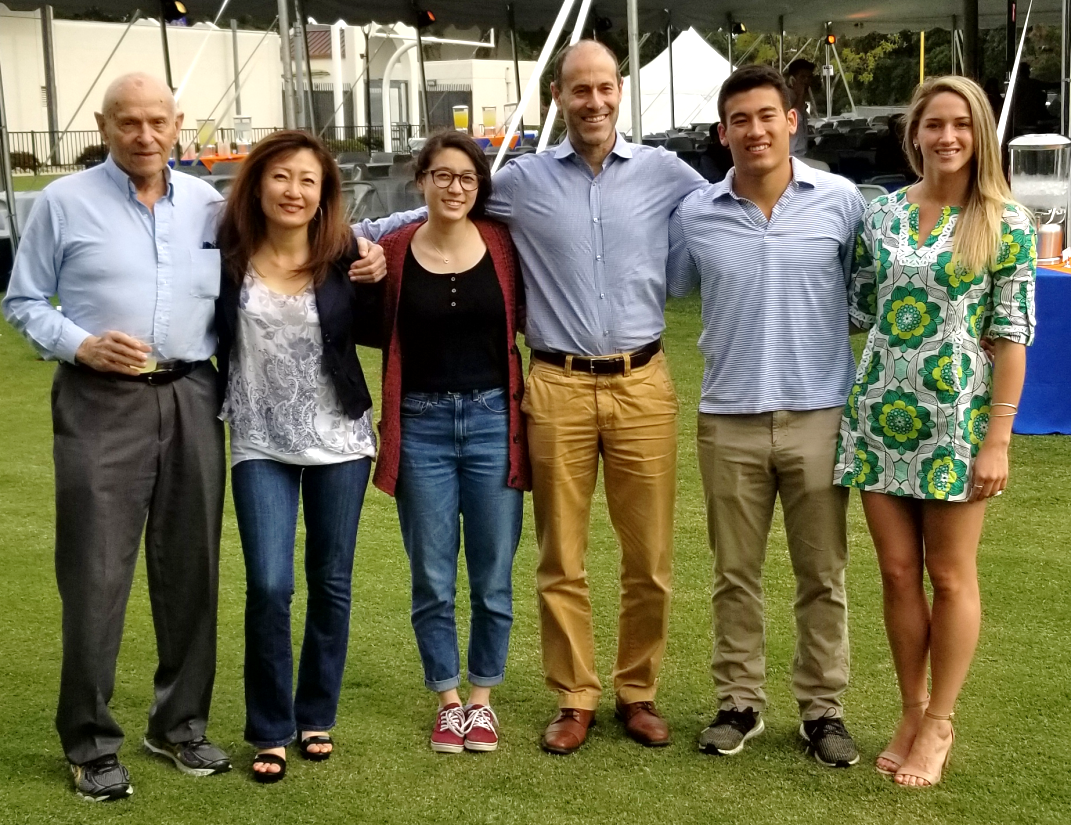 It was really by phone (the ones that actually plugged into the wall and stayed put when we left the house), or by mail. I still have some letters that I received from friends, and even a pen pal from Italy!
Sharon Hoover
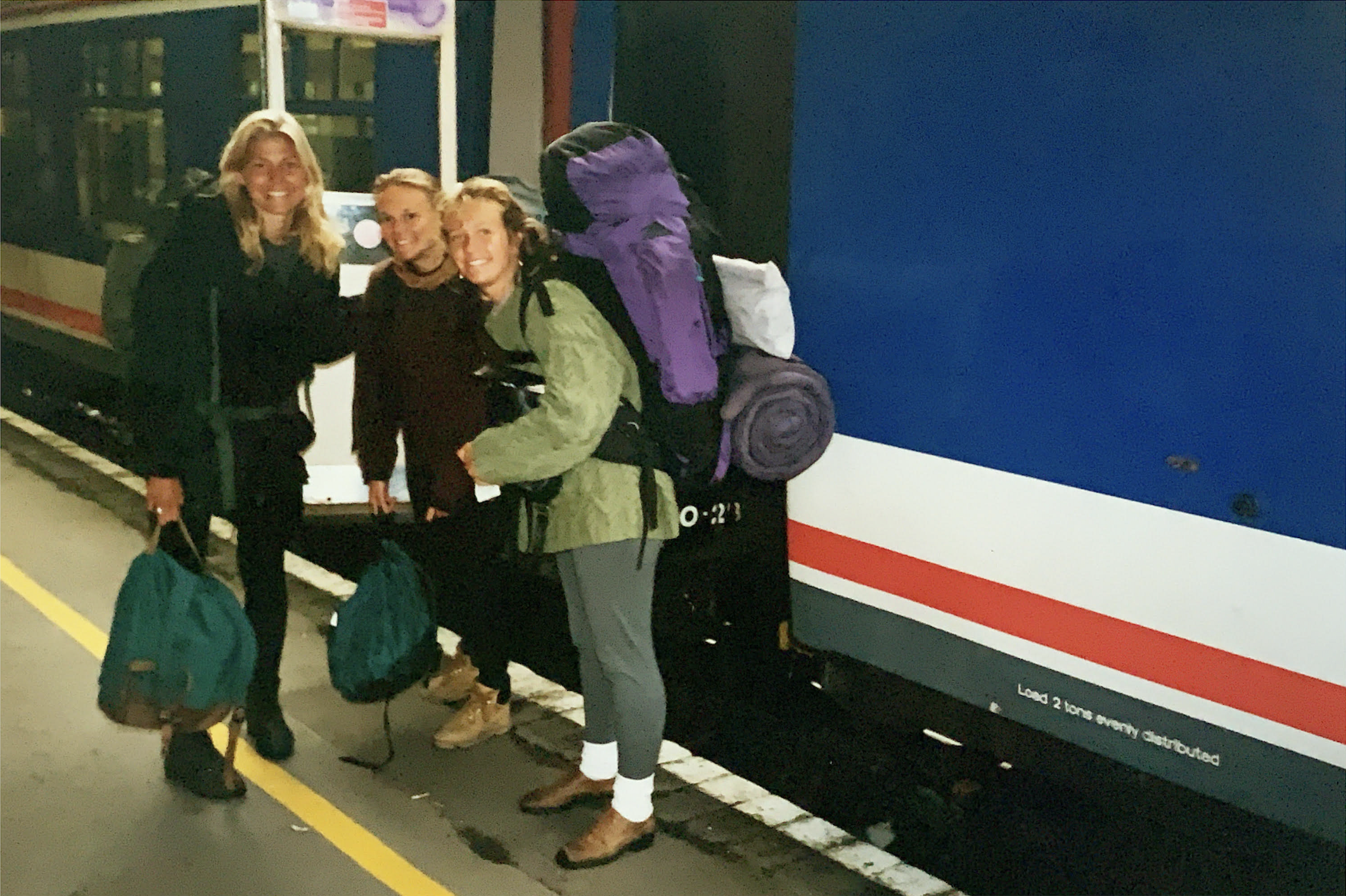 Lots of 3-way calls in middle school! We also used chat rooms and I had a few pen pals I’d write letters to!
Jessica Kahn
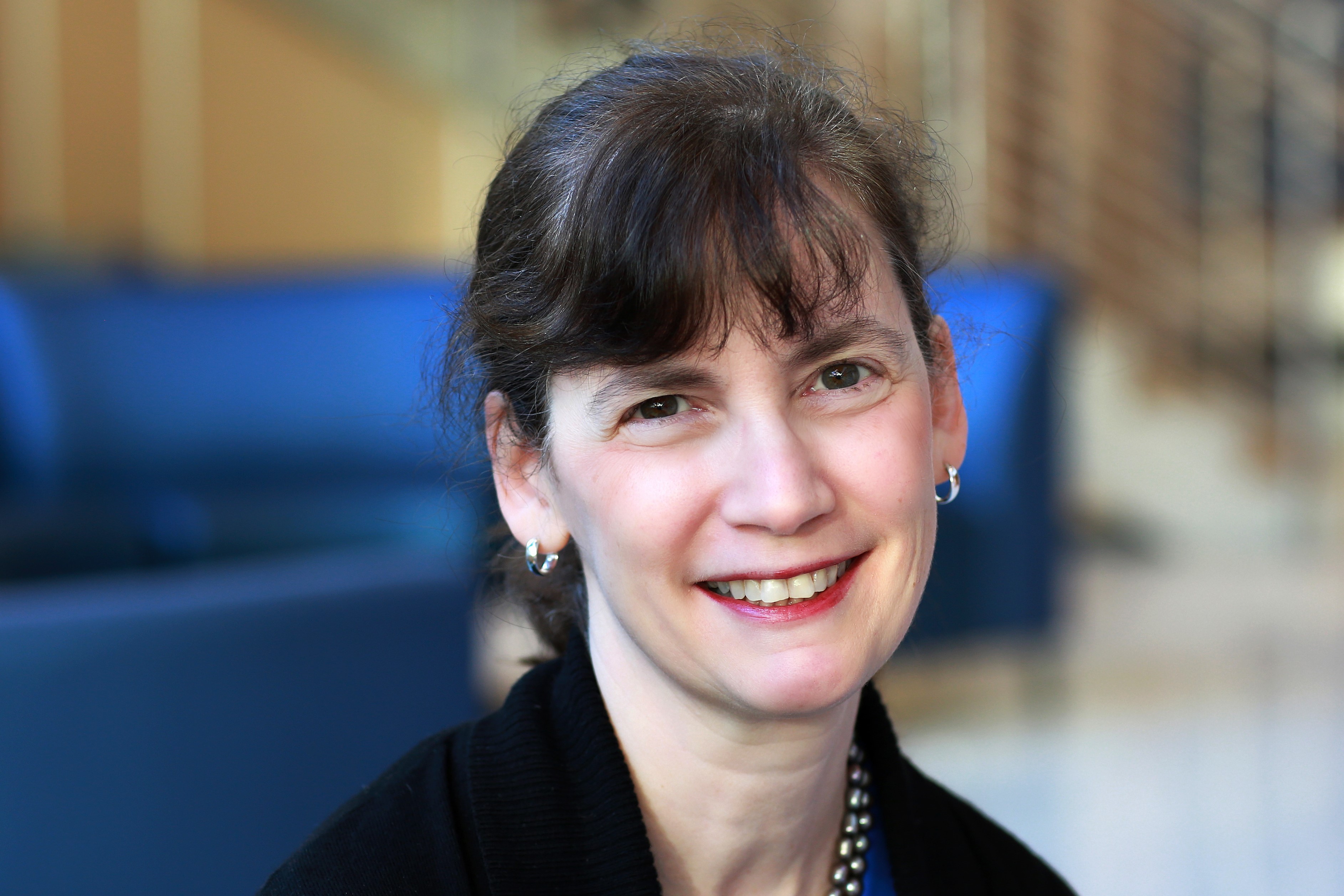 Judy Klein
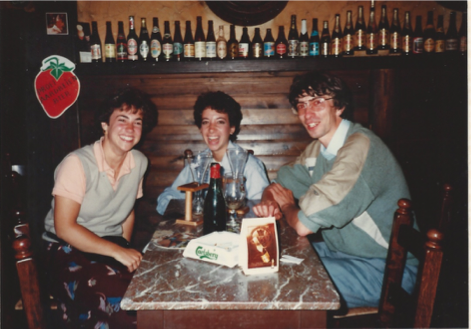 On the phone, long phone calls every day, with the phone fought over by siblings for their turn!
Jennifer Leonardo
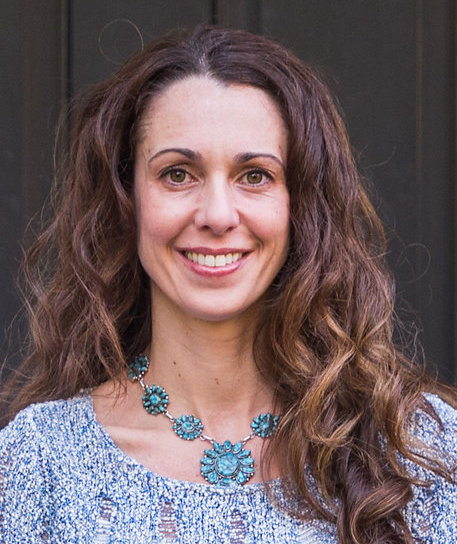 I connected with peers by writing letters, passing notes, and through phone calls.
Rochelle Mayer
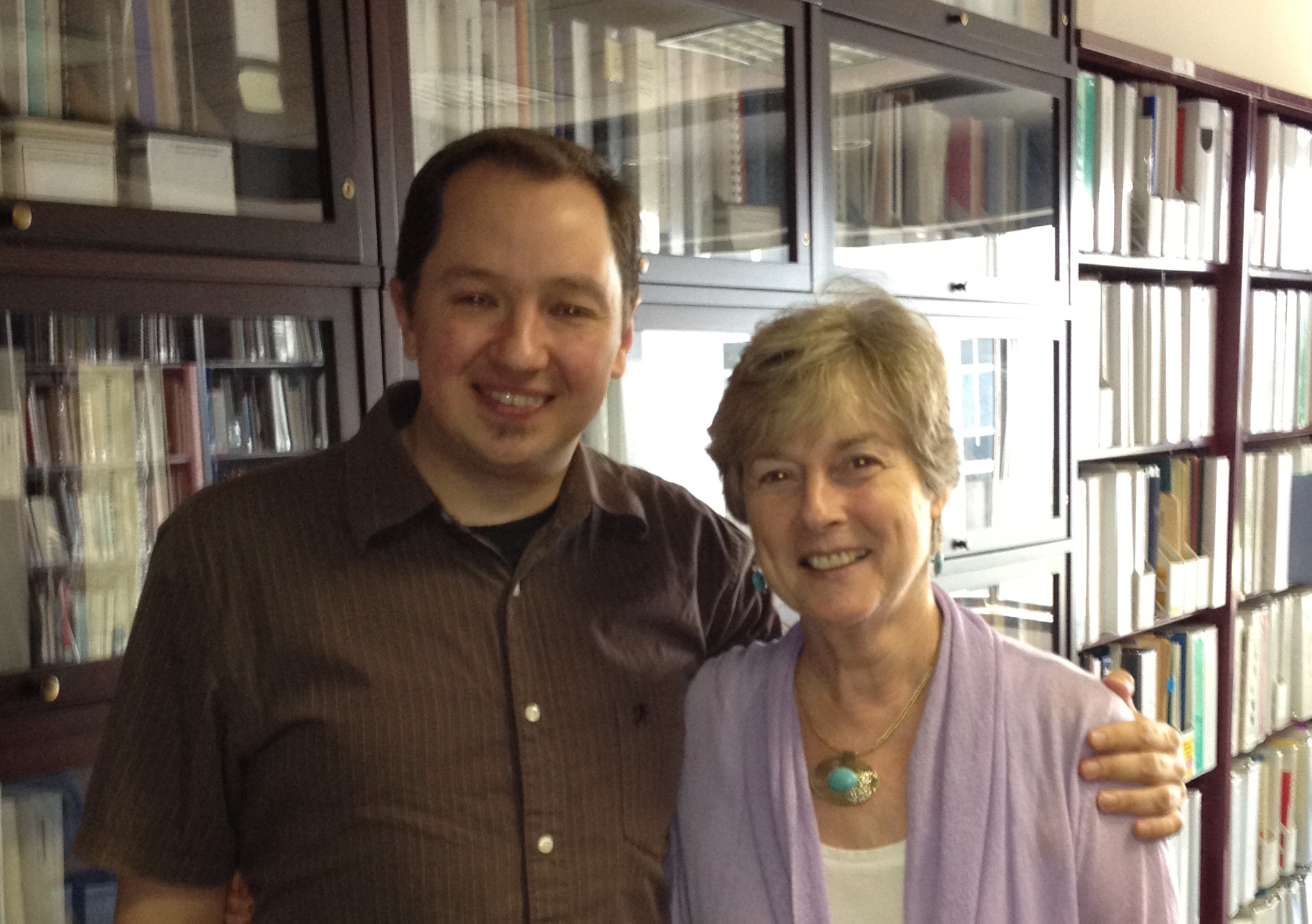 The highly coveted coming-of-age gift of a phone with your own phone number so that you could sequester in your bedroom… That's where I learned to shelter in place!
Peggy McManus
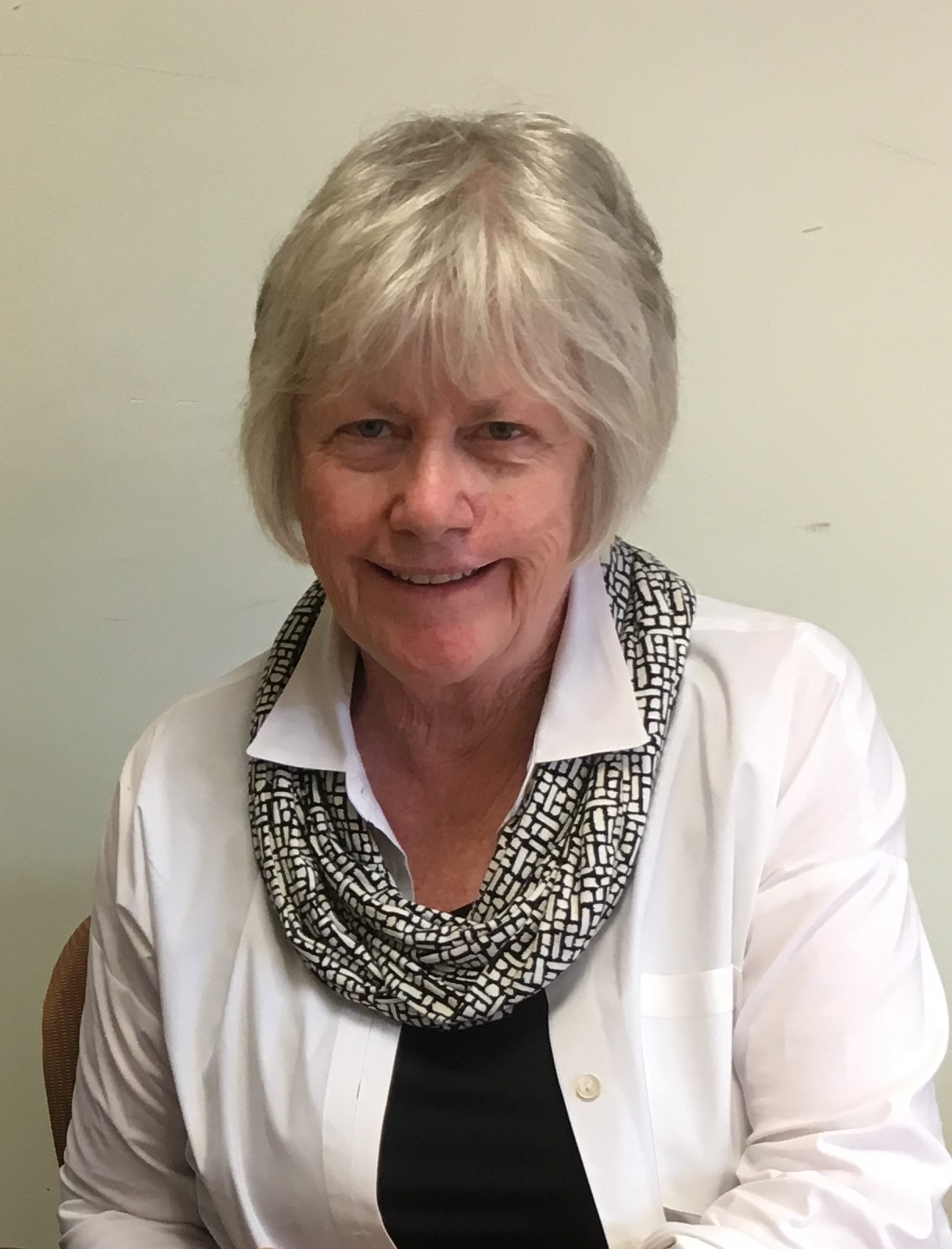 Via phone, a party line. I waited till the other person was finished with their conversation, and then I could talk!
John Richards
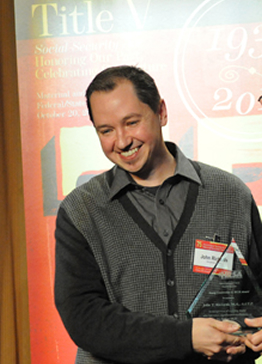 The telephone was a lifeline.
Dana Yarbrough
We used the house rotary phone to connect to friends. We even were on a 'party line’… that was not fun when you wanted to spend an hour talking to the friend you just saw and the other house needed to use the phone!
Other Partners
Erin Hemlin
Devin Jopp
John Santelli 
Colleen Sonosky
Unable to attend
Karen van Landegham
Lew Margolis
Cate Wilcox